Capacity Market Code Modifications
Working Group 2
Belfast, 31th July 2018
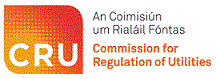 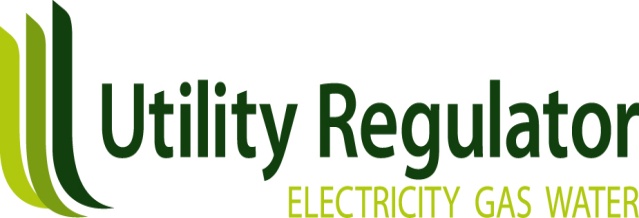 CMC_11_18 – Long Stop Date
The recent Parameters Decisions paper (SEM-18-033) set out a change to the Long State Date to be applied to New Capacity in future Auctions.
For capacity with a single year contract award, the LSD would be one month after the start of the relevant Capacity Year.
For capacity with a multi-year contract award, the LSD would remain at 18 months after the start of the relevant Capacity Year.
The same Decision also allows the setting of a separate period for the achievement for Substantial Financial Completion for each Auction
This will be set by the RAs at the same time as instructing the SOs to hold an auction
This recognises the variability in auction timing permitted under the CMC for auctions


Proposed changes made to implement this Decision:
D.2.1.3A and Glossary: Addition of a new concept of Substantial Financial Close Period
D.3.1.2(r): Addition to items included in the IAIP
J.5.2.1: Updated to use the Substantial Financial Close Period rather than a fixed interval of 18 months
J.6.1.1(b): Updated to reflect the decision on Long Stop Date
J.6.1.2(a): Updated to reflect the change to use Substantial Financial Close Period
CMC_12_18 – Tolerance Class
The recent Parameters Decisions paper (SEM-18-033) set out a change to the determination of De-Rated Capacity, to allow a Negative Decrease Tolerance (DECTOL) to be applied to units which are emission or run-hour limited:

The lowest granularity for application of DECTOL in the current CMC is Technology Class
This is not sufficient to implement the Decision
The Modification introduces the concept of Tolerance Class which replaces Technology Class in the application of Tolerances
As with Technology Class, Tolerance Class will be defined by the RAs from time to time.

Changes to go live for the first auction following the T-1 CY2019/20 auction.


Proposed changes made to implement the Decision:

D.3.1.2(l) and D.3.1.3(j): modified to determine and report INCTOL and DECTOL, for the IAIP, on the basis of Tolerance Class, rather than Technology Class
E.8.2.3, E.8.2.6, E.8.2.7 and E.8.2.8: modified to apply INCTOL and DECTOL on the basis of Tolerance Class, rather than Technology Class, in the determination of de-rated capacity
Glossary modified to include the definition of Tolerance Class